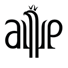 Konsorcjum Adwokackie Trzoska&Pela
  www.trzoska-pela.pl
Nawiązanie stosunku pracy
Adw. Anna Skibińska-Trzoska
Gdańsk 2014r.
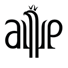 Konsorcjum Adwokackie Trzoska&Pela
  www.trzoska-pela.pl 

Zatrudnianie
Wykonywanie pracy zarobkowej;
Wiąże się ściśle z  problemami tzw. rynku pracy, analizą podaży i popytu siły roboczej;
Prawo pracy art. 10 § 3 k.p. – podstawowa zasada tj. prowadzenie przez państwo polityki pełnego, produktywnego zatrudniania;
Rodzaje : pracownicze i niepracownicze( cywilnoprawne, administracyjne, penalne);

Przyczyny nowych formy zatrudniania
globalizacja gospodarki rynkowej i wdrażanie technologii informacyjnych, swobodniejszy system rynkowy odblokowujący przepływ pieniędzy, informacji, technologii, towarów i usług;
międzynarodowa konkurencja sprawia konieczność oferowania najlepszego produktu (usług) za najlepszą cenę; 
dążenie przez przedsiębiorców do większej specjalizacji;

Zatrudnienie pracownicze:
Wykonywanie pracy w ramach stosunku pracy; podmioty to pracodawca i pracownik ( wyłącznie osoba fizyczna);każdą ze stron obciążają różne obowiązki i przysługują jej uprawnienia;
Pracownikom kierowanym do pracy ( na określony czas) na terytorium RP przez pracodawcę z innego państwa członkowskiego UE – obowiązek stworzenia warunków zatrudnienia nie mniej korzystnych niż uregulowane w k.p. – art. 67 (1) k.p.;
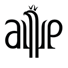 Konsorcjum Adwokackie Trzoska&Pela
  www.trzoska-pela.pl
Formy zatrudnienia

Samozatrudnianie – wykonywanie pracy przez osoby fizyczne w ramach wolnego zawodu oraz osoby prowadzące działalność gospodarczą (trwała więź wobec zamawiającego- samodzielność wykonawcy i wieloaspektowa zależność wykonawcy wobec zamawiającego);
Użyczanie pracowników – dot. Art.. 174 (1) k.p. – pracodawca udziela pracownikowi urlopu bezpłatnego w celu umożliwienia mu wykonywania pracy u innego pracodawcy; zatrudnianie pracownika przez agencje pracy w celu wykonywania pracy na rzecz i pod kierownictwem pracodawcy użytkownika (ustawa o zatrudnianiu pracowników tymczasowych)- zatrudnianie ma charakter terminowy, sezonowy, okresowy, doraźny. W więzi prawnej 3 podmioty: agencja, pracodawca użytkownik, pracownik. Podstawa prawna to umowa na czas określony lub na czas wykonania określonej pracy, dopuszczalne też zatrudnienie niepracownicze;
Zatrudnianie na podstawie umów cywilnoprawnych- do pełnienia funkcji lub wykonywania usług np. umowy menadżerskie, umowy o udzielanie zamówienia na świadczenia zdrowotne;
Umowa o pracę nakładczą- odmienność: wykonawcy pracują w domu – stąd też ograniczenie poleceniom pracodawcy; mimo że w chwili zawarcia umowy nie nabywa statusu pracownika to nawiązanie, ustanie i uprawnienia upodobniają go do niego : prawo do wynagrodzenia, urlopu wypoczynkowego, macierzyńskiego, odprawa pośmiertna, ubezpieczenie społeczne, bhp
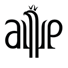 Konsorcjum Adwokackie Trzoska&Pela
  www.trzoska-pela.pl
STOSUNEK PRACY

Treść:
Obowiązki obu podmiotów wobec siebie;
Pracownik – zobowiązuje się do wykonywania pracy określonego rodzaju na rzecz pracodawcy, pod jego kierownictwem, w miejscu i czasie wyznaczonym przez niego;
Pracodawca zobowiązuje się do zatrudnienia pracownika za wynagrodzeniem ( art. 22 § 1 k.p.);
Niezbędne do nawiązania więzi prawnej konieczne jest zgodne oświadczenie woli pracodawcy i pracownika ( art. 11 k.p.)

Cechy:
Dobrowolność;
Zobowiązania;
Odpłatność pracy;
Osobiste świadczenie pracy;
Podporządkowanie pracownika;(„autonomiczne” tj. wyznaczanie zadań bez ingerencji w sposób wykonania)
Obciążenie pracodawcy ryzykiem gospodarczym, produkcyjnym, osobowym i socjalnym;
Ważna treść umowy a nie jej nazwa ( nie można zastąpić umowy o pracę umową cywilnoprawną w warunkach wykonywania pracy posiadającej cechy z art. 22 § 1 k.p.)
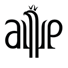 Konsorcjum Adwokackie Trzoska&Pela
  www.trzoska-pela.pl
Nawiązanie stosunku pracy:

Stosunek pracy zgodnie z art. 26 k.p. nawiązuje się w terminie określonym w umowie o pracę jako dzień rozpoczęcia pracy, a jeżeli terminu tego nie określono – w dniu zawarcia umowy – bez potrzeby zajścia dodatkowych zdarzeń prawnych, niezależnie od tego czy doszło do faktycznego podjęcia pracy;

Obowiązki stron:

Współzależność  – każdemu obowiązkowi odpowiada uprawnienie drugiego podmiotu;
Każda ze stron jest jednocześnie uprawniona i zobowiązana;
Współzależność nie jest równoznaczna z ekwiwalentnością świadczeń: np. obowiązek pracodawcy wypłaty wynagrodzenia za pracę pomimo jej niewykonywania ( usprawiedliwiona nieobecność w pracy jak przestój, urlop) czy bhp obowiązek ich zapewnienia nie jest ograniczony i niezależny od zobowiązań pracowniczych, czy też pracownik przy konieczności prowadzenia akcji ratowniczej obowiązany jest do świadczenia pracy innego rodzaju niż wynikająca z umowy o pracę;
Na treść składają się nie tylko obowiązki wskazane ściśle w umowie ale również wynikające z k.p., przepisów szczególnych, z pozaumownych zdarzeń prawnych modyfikujących lub konkretyzujących prawa i obowiązki stron, a także z zasad współżycia społecznego i ustalonych zwyczajów;
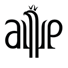 Konsorcjum Adwokackie Trzoska&Pela
  www.trzoska-pela.pl
Równorzędność i nie równorzędność podmiotów:

Równorzędność ma miejsce w chwili zawierania umowy o pracę, w drodze zgodnych oświadczeń woli ustalają strony treść wzajemnych świadczeń;
W trakcie realizacji świadczeń wzajemna pozycja prawna obu partnerów nie zawsze jest równorzędna;
Pracodawca ma prawo do konkretyzowania świadczeń przez wskazywanie zadań i sposobu ich wykonywania, pracownik ma obowiązek podporządkowania się do poleceń pracodawcy, chyba że jest obiektywnie niemożliwe do wykonania lub sprzeczne z przepisami, pracodawca ma prawo reagowania na zachowanie pracownika w procesie pracy – naganne to stosowanie kar , wyróżniające stosowanie nagród;

Rozkład ryzyka

Przejaw nie równorzędności prawnej podmiotów stosunku pracy;
Obciążenie pracodawcy ryzykiem gospodarczym (ekonomicznym), technicznym, osobowym i socjalnym;
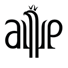 Konsorcjum Adwokackie Trzoska&Pela
  www.trzoska-pela.pl
Zakaz zatrudniania:

Art. 176 k.p. – bezwzględny zakaz zatrudniania kobiet przy pracach szczególnie uciążliwych  lub szkodliwych dla zdrowia;

Obowiązek zatrudniania:
Były pracownik, którego stosunek wygasł wskutek upływu 3m-cy tymczasowego aresztowania – zgłaszającego chęć powrotu w ciągu 7 dni od uprawomocnienia się postanowienia o umorzeniu postępowania  lub wyroku uniewinniającego – art. 66 § 2 i 3 k.p.
Względny obowiązek – były pracownik, który w okresie 6 m-cy od rozwiązania stosunku pracy bez wypowiedzenia w okolicznościach przez niego niezawinionych, zgłasza powrót do pracy (tylko gdy pracodawca ma możliwości ponownego zatrudnienia) – art. 53 § 5 k.p. 
Względny obowiązek – w stosunku do pracowników z którymi rozwiązał stosunek pracy w ramach zwolnień grupowych – w związku z poprawą sytuacji gospodarczej ponownie zatrudnia pracowników określonej grupy do której należy pracownik zgłaszający zamiar powrotu w ciągu roku od dnia rozwiązania z nim umowy (obowiązek trwa przez 15 m-cy od dnia rozwiązania umowy) art. 9 u.z.g.
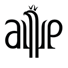 Konsorcjum Adwokackie Trzoska&Pela
  www.trzoska-pela.pl
Umowa o pracę
Informacje o kandydacie

Gromadzenie informacji przez kandydata do pracy i przez pracodawcę, przed nawiązaniem stosunku pracy – cel: poznanie możliwości i oczekiwań obu podmiotów zmniejszając ryzyko osobowe pracodawcy i zmniejszenie rozczarowania po stronie pracownika
Rodzaje informacji przekazywanych pracodawcy:
Informacje pochodzące od kandydata do pracy
Informacje pochodzące od instytucji uprawnionych do wydawania określonych dokumentów czy też uprawnionych do dokonywania w dokumentach odpowiednich adnotacji
Najbardziej przydatne dane dot. Kandydata to dane dotyczące:
Wykształcenia
Okresu pracy
Rodzaju zajmowanych stanowisk
Informacje charakteryzujące kandydata od strony uzdolnień, zainteresowań, predyspozycji psychicznych

Ilość i zakres informacji podlega ograniczeniom – art. 47 Konstytucji RP „Każdy ma prawo do ochrony prawnej życia prywatnego (…)”
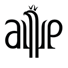 Konsorcjum Adwokackie Trzoska&Pela
  www.trzoska-pela.pl
Kodeks pracy – art. 22 (1) § 1 upoważnia pracodawcę do  żądania od kandydata jedynie danych osobowych obejmujących:
Imię (imiona), nazwisko, imiona rodziców, datę urodzenia, miejsce zamieszkania ( adres do korespondencji);
Wykształcenie, przebieg dotychczasowego zatrudnienia;

Podania innych danych może domagać się pracodawca gdy wynika to z odrębnych przepisów jak np. zapytanie o karalność kandydata;

Po nawiązaniu stosunku pracy dopuszczalne jest żądanie od pracownika podania danych dotyczących:
Dzieci – jeżeli jest to konieczne ze względu na skorzystanie ze szczególnych uprawnień;
Numer PESEL

W zakresie nieuregulowanym przez kodeks pracy zastosowanie mają przepisy o ochronie danych osobowych.

Przepisy wykonawcze do art. 298 (1) k.p. wskazują jakich dokumentów może żądać pracodawca od kandydata:
Wypełniony kwestionariusz osobowy;
świadectwa pracy;
Dokumenty potwierdzające  kwalifikacje zawodowe;
Orzeczenia lekarskiego o braku przeciwskazań do pracy na określonym stanowisku
Inne dokumentny gdy obowiązek wynika z odrębnych przepisów ( rozporządzenie o dokumentacji);
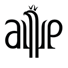 Konsorcjum Adwokackie Trzoska&Pela
  www.trzoska-pela.pl
Informacje od pracodawcy
Warunki przyszłej pracy , w szczególności o ryzyku zawodowym i wymogach, jakie stawia dana praca;
Przed dopuszczeniem do pracy – obowiązek zapoznania z regulaminem pracy, przepisami bhp, zakresem informacji objętych tajemnica określoną w obowiązujących ustawach, które pozostawać będą w związku z umówionym rodzajem pracy
Zakaz dopuszczenia do pracy bez aktualnego orzeczenia lekarskiego o braku przeciwskazań do pracy na określonym stanowisku;


Informacje po nawiązaniu stosunku pracy:
W ciągu 7 dni od zawarciu umowy informuje pracownika na piśmie o obowiązującej dobowej i tygodniowej normie czasu pracy, częstotliwości wypłaty wynagrodzenia , urlopie wypoczynkowym i długości okresu wypowiedzenia umowy o pracę;
Gdy pracodawca nie ma obowiązku ustalania regulaminu pracy – inf. O porze nocnej, miejscu, terminie i czasie wypłaty wynagrodzenia, przyjętym sposobie potwierdzania przybycia i obecności w pracy i usprawiedliwianiu nieobecności;
O zmianie warunków zatrudnienia informuje pracownika w terminie 1 m-ca od wejścia w życie zmian – poprzez wskazanie odpowiednich przepisów prawa;
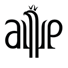 Konsorcjum Adwokackie Trzoska&Pela
  www.trzoska-pela.pl
Sposoby zawarcia umowy

-    Kodeks pracy  nie zawiera konkretnych uregulowań, za pośrednictwem art. 300 k.p. stosujemy przepisy art.  
              66-72 k.c.
W drodze negocjacji – umowa zostaje zawarta, gdy strony dojdą do porozumienia co do wszystkich jej postanowień
Składania ofert;
Per facta concludentia – dopuszczenie do pracy osoby zgłaszającej gotowość podjęcia określonego zatrudnienia (art 60k.c.)- konieczność najpóźniej w dniu rozpoczęcia pracy potwierdzić rodzaj i warunki umowy;

ogłoszenia, reklamy, cenniki i inne informacje skierowane o ogółu lub poszczególnych osób traktuje się jako zaproszenie do rozpoczęcia rokowań (art. 71 k.c.);

Zawarcie umowy na podstawie oferty ( art. 66 i nast. k.c. w zw. z art. 300 k.p.) polega na :
Złożenie przez pracodawcę lub kandydata do pracy oświadczenia wyrażającego wolę zawarcia umowy i 
Na przyjęciu tej oferty przez drugą stronę

Umowa zostaje zawarta- w praktyce najczęściej złożenie i przyjęcie oferty- gdy strony złożą oświadczenia woli co do istotnych postanowień umowy
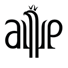 Konsorcjum Adwokackie Trzoska&Pela
  www.trzoska-pela.pl
Treść umowy o pracę:
Elementy treści:
Składniki przedmiotowo istotne ( essentialia negotii) – pozwalają identyfikować czynność prawną ( rodzaj pracy);
Składniki podmiotowo istotne ( accidentalia negotii) – z woli stron zostały podniesione do rangi istotnych , ważnych (pora świadczenia pracy inna niż wynikająca z rozkładu czasu pracy);
Składniki uzupełniające z ustawy ( ex lege)
Liczba i zakres zróżnicowane, gdyż zgodnie z zasadą „swobody umów” – wolność pracy – podmioty mogą kształtować treść umowy bez większych ograniczeń , ale nie oznacza to pełnej dowolności.- art. 18 k.p. swoboda wyłącznie w sferze postanowień bardziej korzystnych dla pracownika niż wynika to z przepisów prawa pracy, dalsze ograniczenia związane z normami bezwzględnie obowiązującymi, za to pełna swoboda przy w odniesieniu do zawierania umów.
Art. 29 k.p. elementy umowy o pracę:
Strony umowy
Rodzaj umowy
Data zawarcia umowy
Warunki pracy i płacy ( np.: rodzaj pracy, miejsce, wynagrodzenie, wymiar czasu pracy, termin rozpoczęcia pracy)
Rodzaj pracy : 
Składnik konieczny umowy o pracę określający zakres obowiązków pracowniczych i jego dyspozycyjności w procesie pracy
Wyrażony poprzez wskazanie : stanowiska, funkcji, zawodu, specjalności;
Doprecyzowanie rodzaju pracy – tzw. zakres czynności 
Ogólnie określony rodzaj pracy – pracodawca w ramach uprawnień kierowniczych konkretyzuje zakres czynności- jest to zbiorcze polecenie pracodawcy i nie wymaga zgody pracownika na zmianę
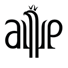 Konsorcjum Adwokackie Trzoska&Pela
  www.trzoska-pela.pl
Forma umowy

Art. 29 § 2 k.p. – wymóg zawierania umowy o pracę na piśmie
-Zachowana forma gdy pracodawca i pracownik podpiszą własnoręcznie dokument obejmujący treść oświadczenia woli
-Co najmniej w 2 egzemplarzach – 1 dla pracownika , 2 – do akt osobowych

Podobnie – pisemne potwierdzenie rodzaju umowy  zawartej uprzednio z pracownikiem i warunków tej umowy – doręczenie za potwierdzeniem odbioru ( par 2 ust. 1 i 2 rozporządzenia o dokumentacji);

Brak sankcji w kodeksie pracy za niedopełnienie obowiązku, w szczególności brak rygoru nieważności umowy – wynika to z potrzeby ochrony stosunku pracy powstałego w inny sposób jak na podstawie porozumienia ustnego czy poprzez dopuszczenia do pracy;

Brak formy pisemnej nakład na pracodawcę jednak obowiązek potwierdzenia na piśmie rodzaju umowy i jej warunków najpóźniej w dniu rozpoczęcia pracy przez pracownika ( art. 29 § 2 k.p.) – potwierdzenie nie jest jednak oświadczeniem woli i nie tworzy nowego stanu prawnego – to oświadczenie wiedzy pracodawcy twierdzącego ,ze warunki umowy są takie jak w potwierdzeniu;

Brak potwierdzenia – stanowi wykroczenie przeciwko prawom pracownika i zagrożone jest karą grzywny – art. 281 pkt 2 k.p. Pracownik może na podstawie art. 189 k.p.c. wystąpić o ustalenie treści umowy o pracę.
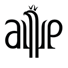 Konsorcjum Adwokackie Trzoska&Pela
  www.trzoska-pela.pl
Rodzaje umów o pracę:

Umowy terminowe i bezterminowe 
Umowy terminowe – termin końcowy określony w sposób bezpośredni lub pośredni, nie domniemywa się umów terminowych;
Umowa na czas nieokreślony ( bezterminowa);
Umowa na czas określony ( terminowa)- czas trwania określony przez wskazanie daty lub okresu jej trwania, długość zależy od woli stron, SN – nie dłużej niż 4 lat;- modyfikacja to umowa na zastępstwo( rozwiązanie z dniu upływu usprawiedliwionej nieobecności pracownika lub wcześniej na mocy porozumienia stron), rozwiązanie z upływem umówionego okresu, a umowy dłuższe niż 6 m-cy możliwość za 2 tygodniowym wypowiedzeniem; wyj. kobieta w ciąży – przedłużenie do dnia porodu, gdyby umowa miała się rozwiązać po upływie 3 m-ca ciąży ( art. 177 § 3 k.p.);
Umowa na czas wykonywania określonej pracy ( terminowa);
Umowa na czas próbny ( terminowa);- może poprzedzać umowę terminową jak i bezterminową , maksymalnie 3 m-ce;
Umowa przedwstępna – dopuszczalność zawierania takich umów z kandydatami na pracowników na podstawie art. 389 i 390 k.c. w zw z art. 300 k.p.
Umowa o pracę z pozbawionymi wolności – reguluje k.p. i kodeks karny wykonawczy ;
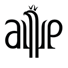 Konsorcjum Adwokackie Trzoska&Pela
  www.trzoska-pela.pl
Dziękuje za uwagę




Adw. Anna Skibińska – Trzoska
Konsorcjum Adwokackie Trzoska&Pela
Ul. Bohaterów Getta Warszawskiego 12
80-230 Gdańsk

www. trzoska-pela. pl

Tel. 721-228-338
;
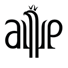